MathsI can draw line graphs.
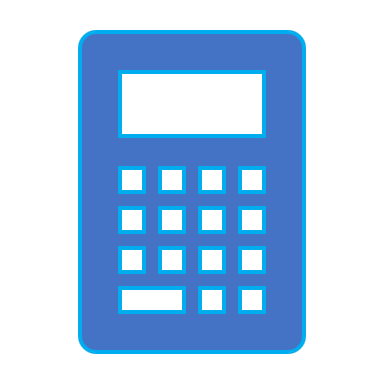 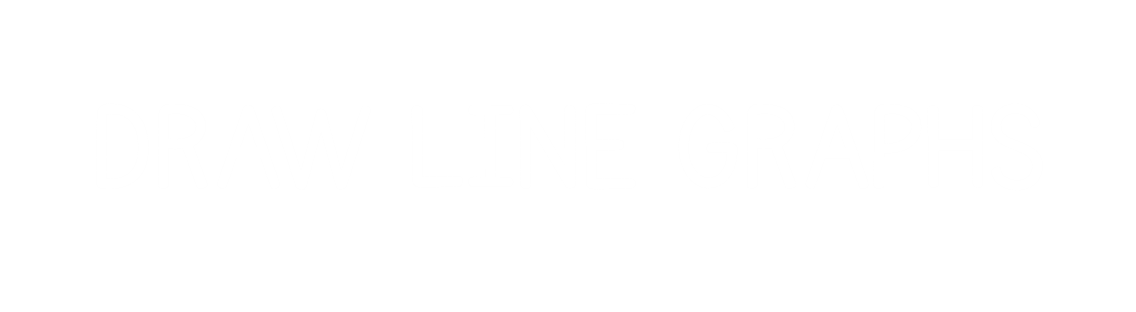 1)	What is the sum of 31 and 79?


2)	What is the difference between 31 and 79?


3)	Round 73,499 to the nearest 10,000


4)	Round 73,967 to the nearest 100
1)	What is the sum of 31 and 79?


2)	What is the difference between 31 and 79?


3)	Round 73,499 to the nearest 10,000


4)	Round 73,967 to the nearest 100
110
48
70,000
74,000
60
55
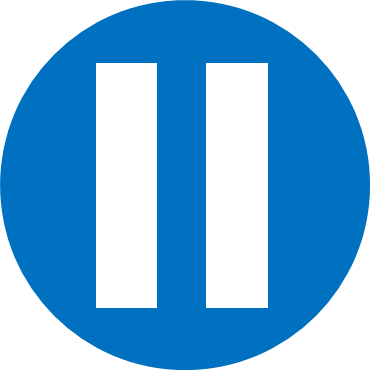 50
Have a think
45
40
Estimate the number of biscuits at 3 pm.
35
30
Biscuits
25
20
15
3
6
30
15
2
4
20
10
5
1
2
10
0
8 am
6 pm
4 pm
2 pm
10 am
12 noon
Time
2.6 million = 2,600,000
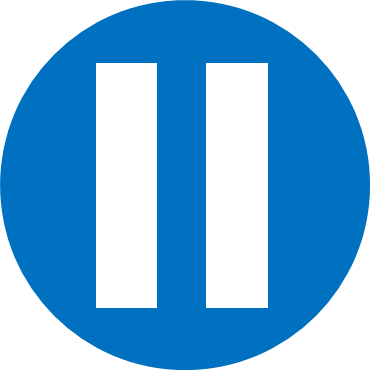 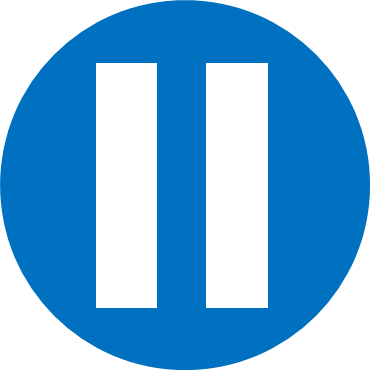 5
4.5
Have a think
Have a think
4
3.5
In what year do you think a new exhibit was opened?
3
Visitors (millions)
2.5
2
1.5
1
2017
0.5
0
2019
2018
2015
Year
2017
2014
2016
2013
5
4.5
4
3.5
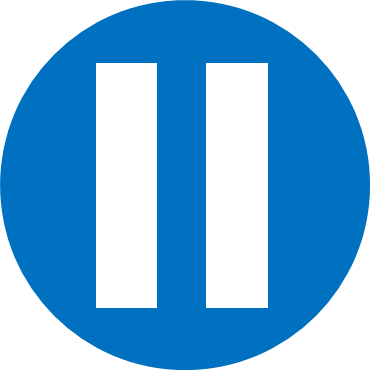 3
2.5
Inches
2
Have a think
1.5
1
0.5
0
0
2
4
6
8
10
12
Centimetres
How many inches are equal to 6.5 cm?
What is 4.5 inches in centimetres?
2.6 inches
11 cm
Alex’s run
Mo’s run
= Alex
10
9
= Mo
8
7
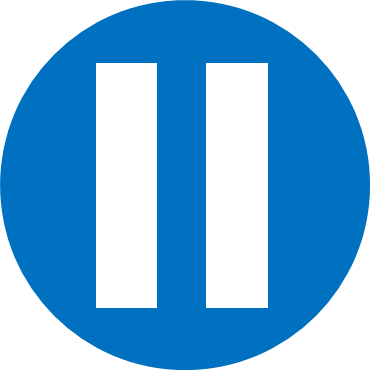 6
Have a think
Distance (km)
5
4
After 35 minutes, how much further has Mo run than Alex?
3
2
1
0
5
10
15
20
25
30
35
40
45
50
55
60
2.7 km
Time (minutes)
Mo = 7.8 km
Alex = 5.1 km
7.8 – 5.1 = 2.7 km
Independent Activity
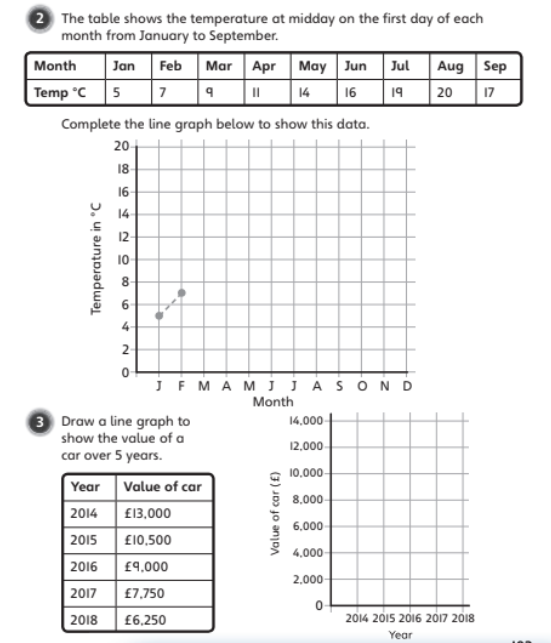 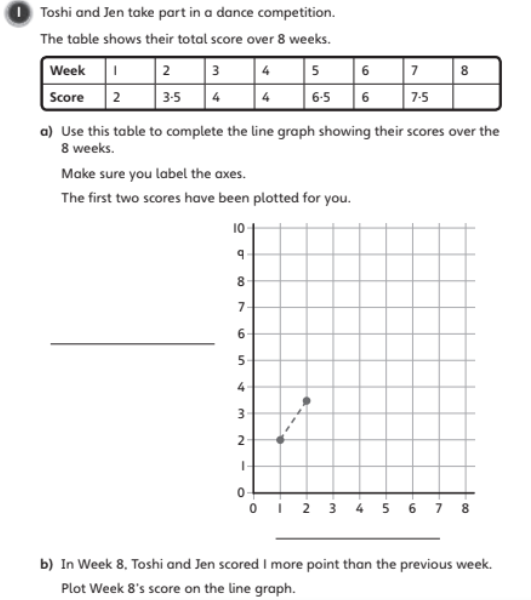 Challenge
D.M.M                                     10.11.20
A) Make a bar model for the following numbers:
1. 852                              2. 9,346                          3. 375,435

B) Create a Part Whole Model for the following:
1. 675                              2. 3,321            

C) What is the difference between 72,250 and 45,110?
D) What is the total of 4450 and 6678?
E) Write the inverse operation of the following – 1.) 88 + 110 = 198     2.) 978 = 1000 - 22